Ethical Issues In Health care 2016
Dr. K. Smith, PharmD, MPH
ObjectiveS
Fluid/Nutrition
Advanced Directives
PAD (Physician Assisted Death)
Right to Die
Discussion of Fluid & nutrition?
Life can be sustained by artificial food and water given intravenously or by inserting a tube through the nose or stomach.

	(Under special circumstances, artificial hydration and nutrition may be determined to be a 	greater burden than benefit to the person and thus may be withheld or withdrawn)

If food or water no longer give comfort and a person is imminently dying, or the person’s body can no longer assimilate food; and if after consulting with family, physician and clergy no further treatment is recommended a Catholic health care institution would be able to honor the person’s request to cease artificial hydration and nutrition.
Avera.org
Fluid &Nutrition
Terry Schiavo
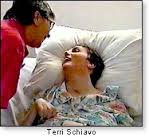 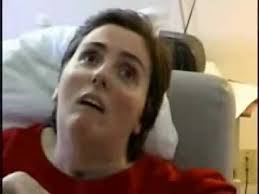 https://www.youtube.com/watch?v=iNRKJkkFpok
https://www.youtube.com/watch?v=Akz0i2xSFNw
Advanced directivesExample from northside hospital
http://www.northside.com/doc/Page.asp?PageID=DOC001236
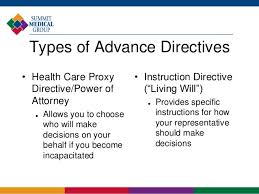 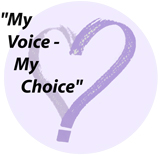 What is a “ NO CODE” or “DO NOT RESUSCITATE (DNR) Order?
A “No Code” or “DNR” order is made only after thoughtful discussion between the physician, a competent person and any others involved in the decision-making process.
If a decision is made that one should not receive life-sustaining treatment and the physician authorizes a “No Code” or “DNR” order, it does not mean that all medical and nursing care will be withheld. Supportive care will continue to be provided.
Avera.org
What if I don't have an advance directive?

If you do not have an Advance Directive and you become unable to make decisions about your health care, your physician or health care provider will ask your spouse or closest available relative for consent.

If relatives are not available to give consent for treatment, such laws normally protect the physician or health care provider in the event treatment is provided.
PAD  (Physician Aid in Dying or Physician Assisted Death)
Physician aid-in-dying (PAD) refers to a practice in which a physician provides a competent, terminally ill patient with a prescription for a lethal dose of medication, upon the patient's request, which the patient intends to use to end his or her own life. 

Famous PAD case:  https://www.youtube.com/watch?v=EQmyo6EvUY8
Euthanasia……
Euthanasia and Physician Aid in Dying the same thing……. Right? No….. But both physician aid-in-dying and euthanasia involve the use of lethal medications to deliberately end a patient's life. The key difference is in who acts to administer the medications that will end the patient’s life.
In Physician Aid-in-Dying, the patient must self-administer the medications; the "aid-in-dying" refers to a physician providing the medications, but the patient decides whether and when to ingest the lethal medication. 

Euthanasia occurs when a third party administers medication or acts directly to end the patient’s life.
Right TO DIE
DEATH WITH DIGNITY LAWS
Oregon
Washington
Vermont

https://www.deathwithdignity.org/
Brittany Maynard https://www.youtube.com/watch?v=2QWRxaiQzlU
http://www.goodhousekeeping.com/life/parenting/a40592/brittany-maynard-deborah-ziegler-excerpt/
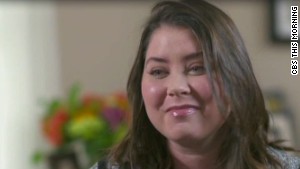